Yhteishaku toiselle asteelle
Puolimatkan koulun 9-luokkien huoltajienilta 12.1.2022

Oppilaanohjaaja Mona Kilpilampi
Haku perusopetuksen jälkeisiin koulutuksiin 22.2.-22.3.2022
Yhteishaussa voi hakea ammatillisiin perustutkintoihin, lukiokoulutukseen, TUVA –koulutukseen (entinen 10-luokka, valma, luva), kansanopistojen oppivelvollisten opistovuodelle (sekä vaativan erityisen tuen perusteella järjestettävään ammatilliseen koulutukseen, TELMA –koulutukseen)
 Hakija voi esittää enintään 7 hakutoivetta. 
 Hakemuksella hakukohteet laitetaan järjestykseen. Hakija valitaan ylimpään hakutoiveeseen, johon hänen valintamenestyksensä riittää ja alemmat hakukohteet peruuntuvat.
 Esim. 1: haku seitsemään eri lukioon 
 Esim. 2: haku viidelle eri ammattikoulualalle ja kahteen tuva-koulutukseen
 Esim. 3: haku lukioon ja ammattikoulualoille
Laajentunut oppivelvollisuus
Laajentuneen oppivelvollisuuden myötä peruskoulun päättävillä nuorilla on hakeutumisvelvoite jatko-opintoihin. 
 Nuorten on jatkettava opintoja toisen asteen suorittamiseen tai 18-ikävuoteen saakka.
 Huoltajan on huolehdittava oppivelvollisuuden toteutumisesta
 Yläkouluissa annetaan 8. – ja 9-luokalla tehostettua henkilökohtaista oppilaanohjausta niille nuorille, jotka tarvitsevat keskimääräistä enemmän tukea sopivan jatko-opintopaikan löytämiseksi. Tehostetun henkilökohtaisen oppilaanohjauksen tarpeen arvioi ensisijaisesti oppilaanohjaaja.
9-luokkalaisten aikataulut
Tutustumiset toiselle asteelle käynnissä:
Mahdollisuus tutustua Hyriaan pääosin etänä: loka-helmikuu
Hyvinkään lukion avoimet ovet hakijoille ovat suunnitteilla helmikuulle.
 Demohaku: tammi-helmikuussa oppitunnilla 
 Yhteishakupaperi tulee täytettäväksi koteihin helmikuussa. Paperiin kirjataan yhteystiedot ja hakukohteet. Paperi palautetaan huoltajan allekirjoituksella koululle ennen yhteishaun tekemistä = huoltajan kuuleminen.
 Yhteishaku: 22.2.–22.3.2021 
Hakuaika päättyy viimeisenä hakupäivänä klo 15
 Tulokset yhteishausta aikaisintaan 16.6.2021. 
 Opiskelupaikka otettava vastaan viimeistään 30.6.2021.
Opintopolku.fi -sivusto
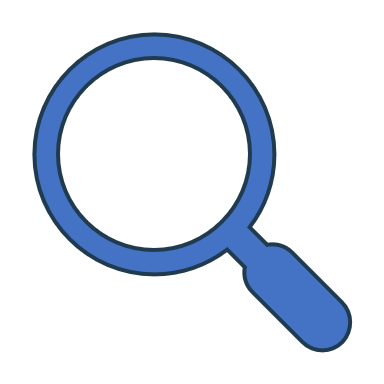 Yhteishaku tapahtuu opintopolku.fi - sivulle tulevalla lomakkeella (haku tehdään koulussa viikoilla 9 ja 10)
 Sivustolle on koottu yhteishaussa mukana oleva koulutustarjonta
Sivustolla voi hakea tietyllä koulutuksella, esimerkiksi ”lukio” tai ”liiketoiminnan perustutkinto”
Sivustolla voi hakea tietyllä kaupungilla, esimerkiksi ”Hyvinkää”
Koulutuksen kohdalla kerrotaan koulutuksesta, valintaperusteista / pääsykokeista sekä koulupaikan yhteystiedoista
 Sivustolla kerrotaan yleisellä tasolla opinnoista eri koulutusmuodoissa
Linkkejä:
Etusivu
Haku perusopetuksen jälkeisiin koulutuksiin 
Usein kysyttyä peruskoulun jälkeisiin koulutuksiin hakemisesta
Henkilötiedot
Oppilaan sähköpostiosoite, jonka tulee olla voimassa vähintään syksyyn asti. Oppilaan sähköpostiin lähetetään tietoja valinnasta.
Huoltajan/huoltajien yhteystiedot (nimi, puh.nro, sähköposti)
Hakukohteet mieluisuusjärjestyksessä
Lupatiedot
Oppilaitos saa toimittaa päätöksen opiskelijavalinnasta sähköpostiini 
Jos minut hyväksytään, niin opiskelijavalintatulokseni saa julkaista internetissä. Tämä tarkoittaa sitä, että
oppilaitos voi julkaista hyväksyttyjen valintatiedot omilla nettisivuillaan tai ilmoitustauluillaan.
paikallislehdet voivat julkaista hyväksyttyjen opiskelijoiden nimet. Minulle saa lähettää tietoa opiskelijavalinnan etenemisestä ja tuloksista myös tekstiviestillä.
Annan suostumuksen yhteystietojeni luovuttamiseen koulutusta koskevaa suoramarkkinointia varten
Mitä tietoja yhteishaun hakulomakkeella  kysytään?
Toisen asteen opinnot lyhyesti
Ammatillinen koulutus
Lukio
Ammattikouluun haetaan opiskelemaan haluttua alaa
 Ammattikoulusta valmistutaan ammattiin
 Opinnoissa syvennytään alan opiskeluun, lisäksi opintoihin kuuluu yleissivistäviä aineita
 Opintoja tehdään paljon yhteistyössä työelämän kanssa
 Ammattikoulun jälkeen voi jatkaa työelämään tai hakea opiskelemaan esimerkiksi aikuislukioon tai ammattikorkeakouluun, myös yliopistoon voi hakea. 
Joillakin aloilla on terveydentilaa koskevia vaatimuksia sekä SORA-lain alaisia tutkintoja
Lukio-opinnot ovat yleissivistäviä opintoja
 Lukio ei valmista ammattiin
 Lukio-opinnot painottuvat lukuaineisiin
 Opiskelijan valinnanmahdollisuudet sekä vastuu ovat suurempia kuin peruskoulussa
 Lukion päättövaiheessa suoritetaan ylioppilastutkinto kirjoittamalla ylioppilaskokeessa vähintään viisi oppiainetta
 Lukiosta voi jatkaa yliopistoon, ammattikorkeakouluun tai ammattikouluun
Pisterajat vaihtelevat vuosittain ja aloittain
Ammatilliseen haetaan pisteillä, pisteitä saa:​
6 pistettä siitä, että olet suorittanut peruskoulun samana tai edellisenä vuonna kuin haet, TAI:
(6 pistettä tietyistä peruskoulun jälkeen suoritetuista opinnoista, esimerkiksi kymppiluokasta.)
Lisäksi:
1–16 pistettä yleisestä koulumenestyksestä,
1–8 pistettä painotettavista arvosanoista,
0–10 pistettä pääsy- ja soveltuvuuskokeesta, ja
2 pistettä ammatillista koulutusta koskevasta ensimmäisestä hakutoiveesta. 
Ohjeet pisteiden laskemiseen ovat opintopolussa

Harkinnanvaraisessa haussa voi hakea erityisen syyn (mm. oppimisvaikeus, sosiaalinen syy) perusteella. Opiskelija hakee automaattisesti harkinnanvaraisessa haussa, jos hänellä on sekä matematiikasta että äidinkielestä yksilöllistetyt eli *arvosanat.
Millä perusteella opiskelijat valitaan ammatilliseen koulutukseen?
Millä perusteella opiskelijat valitaan lukioon?
Opiskelijat valitaan hakijoiden joukosta perusopetuksen päättötodistuksen lukuaineiden keskiarvon perusteella. 
äidinkieli ja kirjallisuus, toinen kotimainen kieli, vieraat kielet, uskonto tai elämänkatsomustieto, historia, yhteiskuntaoppi, matematiikka, fysiikka, kemia, biologia, terveystieto, maantieto
 Keskiarvorajat vaihtelevat joka vuosi ja lukioittain
 Esimerkiksi erikoislukioihin voi olla pääsy- tai soveltuvuuskokeita tai muita lisänäyttöjä kuten harrastustodistuksia tai ennakkotehtäviä. Usein pääsykokeissa mitataan motivaatiota. Jotakin ainetta painottavassa lukiossa keskiarvoon voidaan laskea myös painotettavien oppiaineiden arvosanat.
Opiskelija hakee automaattisesti harkinnanvaraisessa haussa, jos hänellä on sekä matematiikasta että äidinkielestä yksilöllistetyt eli *arvosanat.
Hyvinkään toisen asteen koulutus
Hyria – ammatillinen koulutus
Tarjoaa koulutusta peruskoulun päättäneille Hyvinkäällä ja Riihimäellä useassa eri toimipisteessä
Yhteishaussa yhteensä n. 20 eri alaa
 Hyvinkään lukio, Kipinä
Yhteishaussa yleislinja sekä luonnontiedelinja
Taidepainotus
Huippu-urheiluvalmennus
 Kaksoistutkinto
Kaksoistutkinnossa haetaan opiskelemaan ammatilliseen koulutukseen tiettyä alaa
Opiskelijat valitaan suorittamaan kaksoistutkintoa 9-luokan päättötodistuksen lukuaineiden keskiarvon perusteella. Tämän tulee olla vähintään 7,0.
Lukio-opintoja käydään paikallisessa lukiossa.
Tutustumiset toiselle asteelle (huoltajat)
Hyvinkään lukio
Yhteishakuilta huoltajille on suunnitteilla keskiviikolle 16.2., tästä tarkempaa tiedotusta lähempänä.
Hyria: 
Tutustu Hyriaan ja yhteishaun tarjontaan
Chat-tilaisuus huoltajille (8.2. klo 17-18)